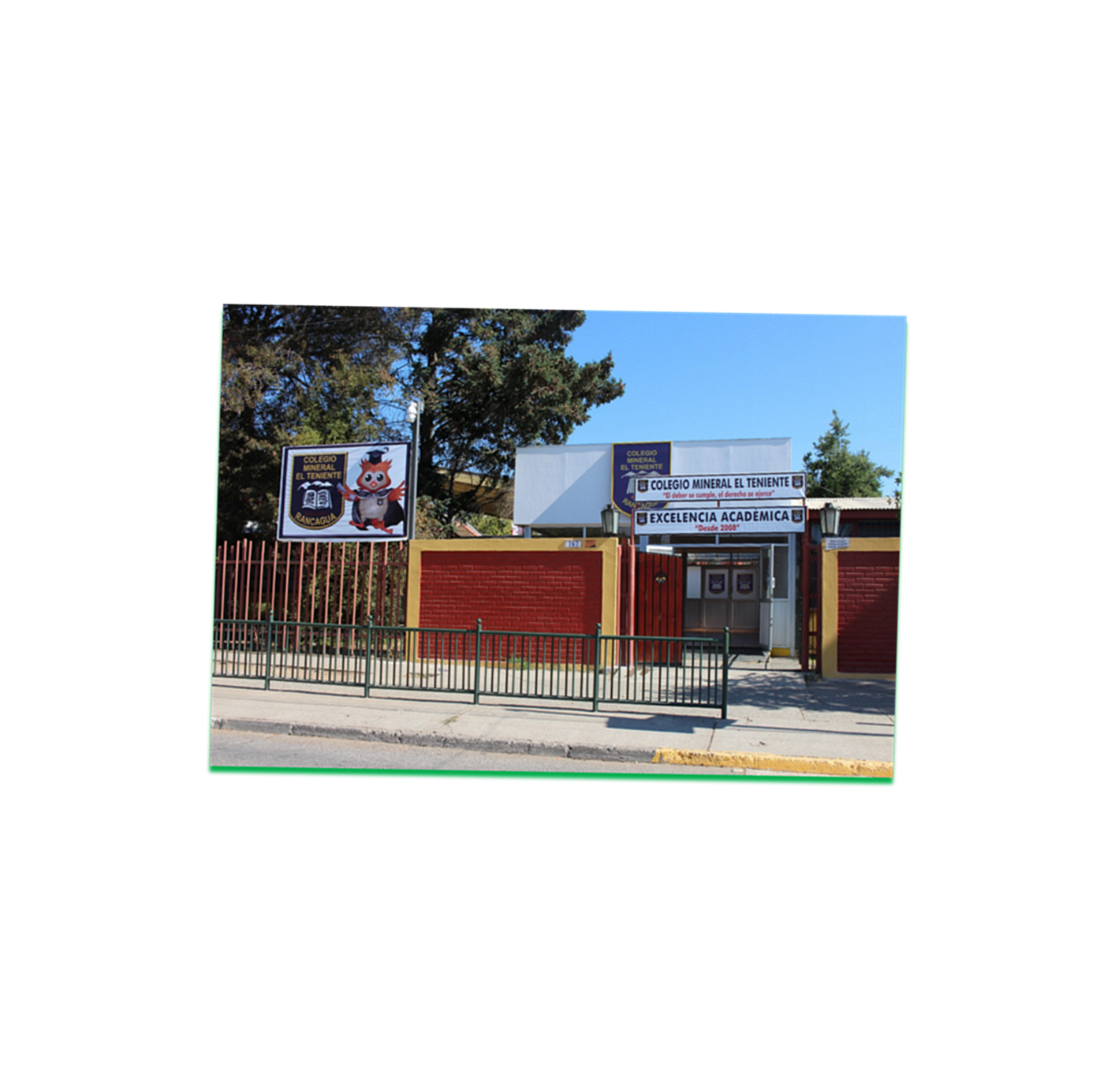 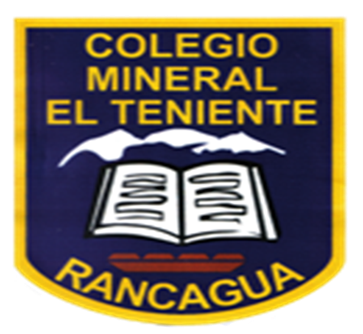 MATERIAL DE APOYO TEMA FOTOSÍNTESIS.
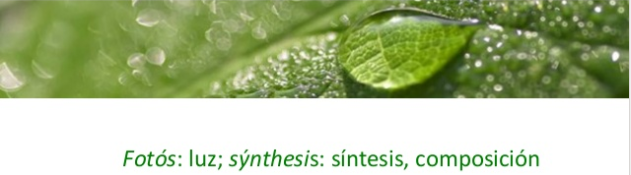 PROFESORA DE CIENCIAS: MIRTA QUILODRAN MEDINA.
Asignatura Ciencias Naturales
Apoyo para Guía N°9
Curso: 6°año A-B-C
Mapa conceptual.
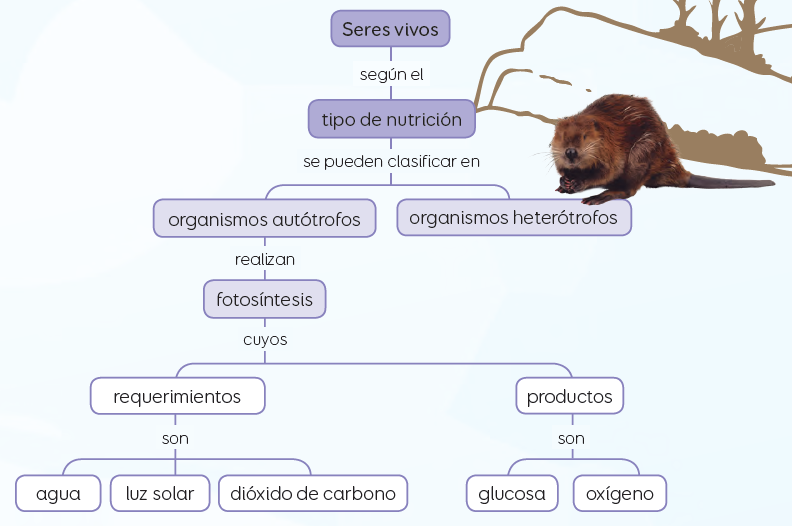 FOTOSÍNTESIS
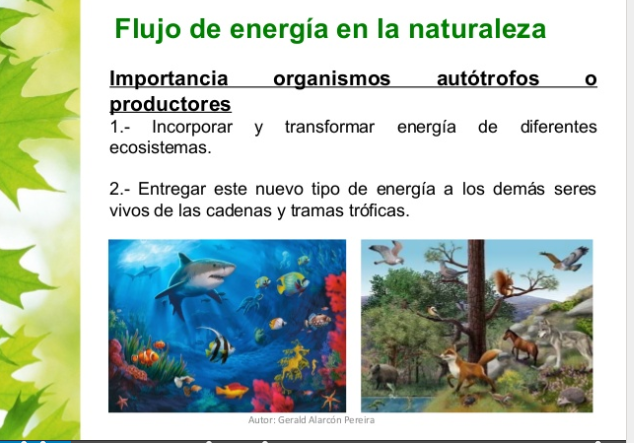 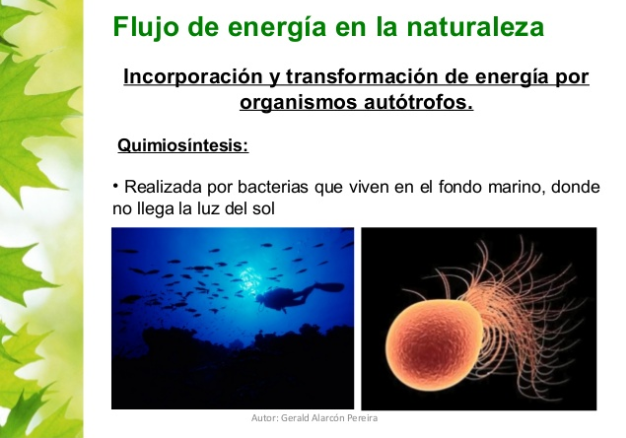 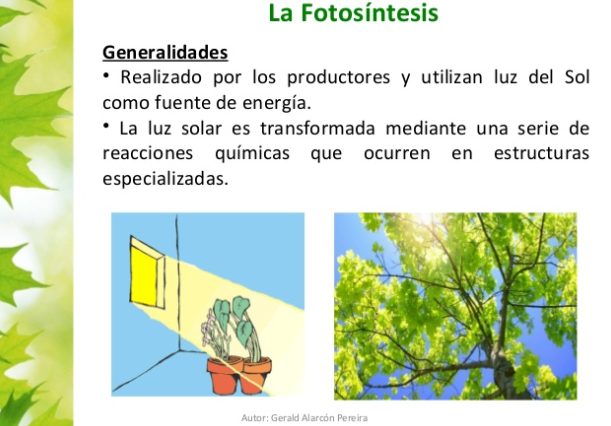 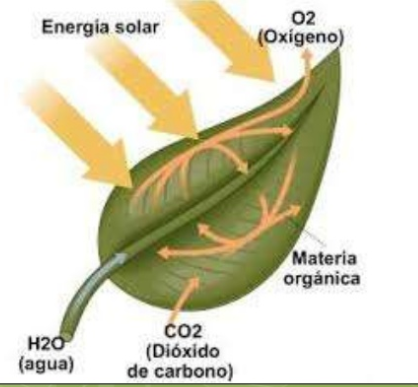 OBSERVA ESTOS VIDEOS QUE TE AYUDARAN A RESOLVER DUDAS.
https://www.youtube.com/watch?v=wBjaQuyMr18

https://www.youtube.com/watch?v=ThbSPNlRz0o